首钢长治钢铁有限公司

投标报名参考资料
现场报名审核（公司一楼西130室，电话：0355-5085242）
投标现场（长钢公司营销楼五层，电话：0355-5085102）
重要提示：
1.报名审核发件人体现公司，邮件主题及文档体现招标编号。
2.审核缓过，再次发送时请一定通过“回复邮件”的形式来补发。少什么发什么即可。补发路径不合要求，有权拒绝审核。
3.所有的审核必须在截止报名日期前完成，如因为修改完善，导致补发超期而未审核通过，责任由投标人自负。
4.所有的查询日期出具日期必须是在招标公告发布以后，如流标再招，相关日期应为第二次招标公告发布以后。
重要提示：
5.投标人信息一览表填写时请注意查看单元格中的插入批注提示。
6.最快的审核来自于最为规范的报名材料的制作，发送报名材料后，静待邮箱审核回复即可，无需打电话确认催办。报名材料瑕疵太多错误明显时，有可能被取消报名资格，所以报名前请务必认真阅读本材料及相关公告和附件。
本参考资料包含以下内容：
一、首钢长钢公司关于投标报名相关问题的解答汇总
二、相关资信查询示范
三、关于联合体的相关要求
四、首钢长钢公司黑名单制度
五、首钢长钢公司黑名单通报集录
一、首钢长钢公司关于投标报名相关问题的解答汇总
二、本查询演示包含的内容：
1.企业信用信息公示报告的查询示范；2.事业单位主体资格查询示范；3.信用中国报告的查询示范；4.建筑业企业专项资质查询示范；5.安全生产许可证查询示范；6.质量管理体系认证证书等查询示范；7.产品认证证书查询示范；8.检验检测机构资质认定证书查询演示；9.管理体系认证机构认可证书核查演示；10.道路运输许可证查询示范；11.辐射安全许可证的查询示范；12.全国特种设备公示信息查询示范；13.强制执行信息（失信被执行人）的查询示范；14.重大税收违法案件当事人名单查询示范；15.严重失信主体名单查询示范；16.危险化学品经营许可证查询示范；17.危险废物经营许可证核查示范；18.排污许可证核查示范；19.专利查询示范；20.食品生产许可证查询示范；21.食品经营许可证查询；22.如何来证明本公司为一般纳税人；
企业信用信息公示报告查询演示
首钢长钢公司✬法务审计处
2024.2.4
第1步：工商信息查询界面
第2步：输入投标人单位名称
第3步：按要求完成查询验证
第4步：打开后的界面点击公司名称
第5步：点击发送报告
第6步：再次完成验证
第7步：完成查询，报告发至邮箱
第8步：完成查询，查询报告发至注册的邮箱
第9步：点击下载完成查询
第10步：相关提示
1.下载的查询报告作为单独的报名材料直接发送审核即可，无需再打印再扫描再盖章。
2.文档名称必须有投标人单位名称且需要注明企业信用信息公示报告。
3.只有相关版块的查询截图而无通过发送报告方式获得的查询报告均为制作不合格。
4.报名时的查询报告可以发送完整的PDF版本。投标时的该查询报告，如果报告页数较多，可以只从首页打印至最近一个年度报告完毕即可。打印材料的每一页均需要加盖投标人的行政印鉴。
5.相关查询报告，我们会进行认真地复查复核。在任何一个阶段，如果发现查询报告不真实，均会取消相关资格，并按要求列入首钢长钢公司的重点黑名单。以后不得再同首钢长钢公司及首钢钢铁版块下属的所有公司进行再合作。
事业单位主体资格查询演示
法务审计处
2024.3.26
第1步：登陆机关赋码和事业单位登记管理平台  http://www.gjsy.gov.cn/
第2步：输入事业单位名称和验证码进行查询
第3步：显示查询结果选择打印即可
信用中国查询演示
法务审计处
2024.2.29
第1步：如何查询企业基础信息及信用报告
第2步：登陆信用中国官网  https://www.creditchina.gov.cn/
第3步：在首页“信用信息”输入公司名称
第4步：搜索查询后的显示界面
第5步：点击“下载信用信息报告”
第6步：下载后的查询报告（后略）
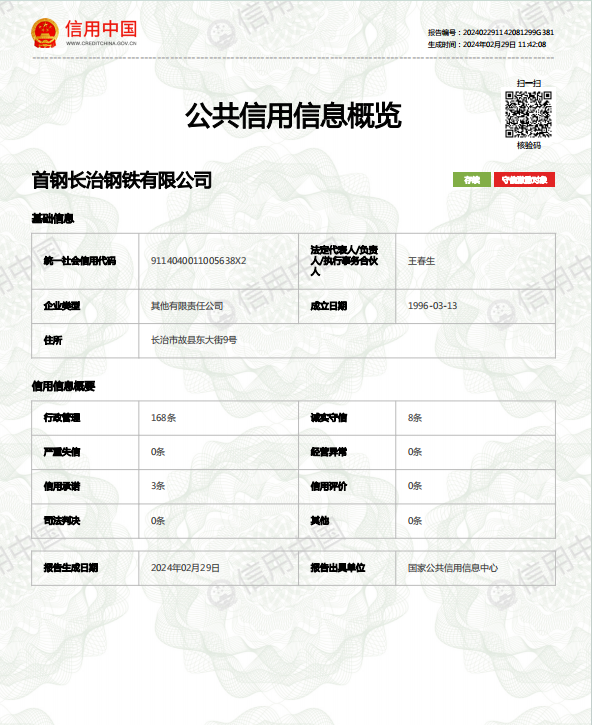 第7步：相关说明
1.信用中国的查询报告可以不用扫描盖章。
2.信用中国的查询报告单独发送即可。
3.查询日期必须是招标公告的发布日期之内。
4.如果首次招标流标，再次报名时，依然需要重新查询。
建筑业企业专项资质查询演示
法务审计处
2024.3.4
第1步：登陆全国建筑市场监管公共服务平台（四库一平台）  https://jzsc.mohurd.gov.cn/home
第2步：查询
第3步：点击打开
第4步：查询结果
第5步：后续操作，右上角先选择“打印”
第6步：打印后扫描
河南省的查询平台
安全生产许可证查询演示
首钢长钢公司✬法务审计处
2024.3.5
第1步：登陆全国工程质量安全监管信息平台公共服务门户  https://zlaq.mohurd.gov.cn/fwmh/bjxcjgl/fwmh/pages/default/index.html
第2步：输入查询
第3步：查询结果
第4步：按序操作
河南查询：河南省建筑市场监管公共服务平台  http://hngcjs.hnjs.henan.gov.cn/
安全生产许可证查询标准结果
质量管理体系认证查询演示
法务审计处
2024.3.7
第1步：登陆国家认证认可监督管理委员会  https://www.cnca.gov.cn/
第2步：查询入口
第3步：输入公司名称查询
第4步：点击所查询到的公司名称
第5步：保存网页为图片或直接进行打印
第6步：本页面必须打印（通过查询网页上的打印图标来打印）
第7步：本页面建议同步打印并显示查询日期（通过网页右上角打印）
产品认证证书查询示范
法务审计处
2024.5.22
产品认证证书查询示范
检验检测机构资质认定证书查询演示
法务审计处
2024.4.17
第1步：登陆专业查询网站并据实选择查询路径  http://cx.cnca.cn/CertECloud/qts/qts/qtsPage?currentPosition=undefined
第2步：输入机构名称进行查询
第3步：点击查看详情信息
第4步：选择打印
第5步：另存打印
第6步：打印预览及最后的打印效果
第7步：所复核的检验检测机构资质认定证书扫描件
管理体系认证机构认可证书核查演示
法务审计处
2024.5.6
第1步：登陆国家认证认可监督管理委员会  https://www.cnca.gov.cn/
第2步：据实选择版块查询
第3步：输入机构名称查询
第4步：查询结果
第5步：通过网页右上角选择打印查询结果（一定要显示查询日期）
第6步：点击显示截图打印
第7步：复核的管理体系认证机构认可证书
道路运输许可证查询演示
法务审计处
2024.3.12
第1步：登陆交通运输部信息查询平台  http://ysfw.mot.gov.cn/NetRoadCGSS-web/information/query?searchType=owner
第2步：选择省份输入单位开始查询
第3步：点击详情打印网页
辐射安全许可证查询演示
法务审计处
2024.2.26
第1步：登陆全国核技术利用单位辐射安全许可证信息公开查询平台  http://rr.mee.gov.cn/rsmsreq/companOpenMessage_view.action
第2步：查询
第3步：实操
全国特种设备公示信息查询演示
法务审计处
2024.3.21
本平台可以查询到以下内容：
1.从业人员资格认定查询
2.特种设备使用信息查询
3.设备型式试验报告和证书查询
4.生产单位和检验检测机构查询
第1步：登陆国家市场监督管理总局  https://www.samr.gov.cn/
第2步：官网首页找查询入口
第3步：查询界面
第4步：查询方式一输入单位名称进行查询【首选】
第4步：依据查询结果打开相应证书【首选】
第4步：截图打印本页【首选】
第5步：查询方式二输入证书编号或统一社会信用代码【次选】
第5步：连同查询网址一并截图打印【次选】
第6步：复查复核的特种设备生产许可证扫描件
强制执行信息（失信被执行人）查询演示
法务审计处
2024.5.20
第1步：登陆中国执行信息公开网http://zxgk.court.gov.cn/
第2步：输入验证及查询结果（保存网页为图片打印）重要提示：执行法院范围请选择全国法院！
第3步：打印结果一定要显示查询日期
重大税收违法案件当事人名单查询演示
法务审计处
2024.3.13
第1步：登陆信用服务_信用中国  https://www.creditchina.gov.cn/xinyongfuwu/?navPage=4
第2步：输入公司名称查询
第3步：完成查询打印即可
第4步：打印结果一定要显示查询日期
另外一种查询：打印结果一定要显示查询日期
严重失信主体名单查询演示
法务审计处
2024.6.11
第1步：登陆信用服务_信用中国  https://www.creditchina.gov.cn/xinyongfuwu/?navPage=4
第2步：查询
第3步：查询结果
第4步：右上角选择打印，结果必须显示查询日期
危险化学品经营许可证查询演示
法务审计处
2024.2.28
第1步：登陆中华人民共和国应急管理部  https://www.mem.gov.cn/
第2步：打开“危险化学品经营许可证查询”
第3步：输入公司名称进行查询
第4步：保存网页为图片或打印
第5步：后续操作
危险废物经营许可证核查示范
法务审计处
2024.3.28
第1步：登陆山西省生态环境厅--政务公开  http://sthjt.shanxi.gov.cn/zwgk/gtfw/
第2步：下载搜索查询即可
第3步：核对无异的危险废物经营许可证
排污许可证核查示范
法务审计处
2024.3.28
第1步：登陆排污许可_中华人民共和国生态环境部  https://www.mee.gov.cn/ywgz/pwxkgl/
第2步：输入公司名称查询
第3步：查看-截图-打印
第4步：核查无异的排污许可证原件
如何来查询专利
法务审计处
2024.4.26
第1步：登陆国家知识产权局专利查询网站  http://epub.cnipa.gov.cn/Advanced（选择高级查询，输入专利名称，点击查询）
第2步：查询显示的结果
第3步：选择网页打印（打印结果一定要显示查询日期）
食品生产许可证查询示范
法务审计处
2024.5.20
食品生产许可证
食品生产许可证（发证网站核查）
食品生产许可证（发证网站核查）
食品经营许可证查询示范
法务审计处
2024.5.20
1.食品经营许可证
2.登陆国家市场监督管理总局政务服务平台  https://zwfw.samr.gov.cn/needSearch
3.选择省份，输入公司名称查询
4.查询结果
5.查询到的许可证信息
6.保存后打印，显示查询日期
7.最终查询材料
如何来证明本公司为一般纳税人
法务审计处
2024.5.14
方式一：税务机关出具的税务事项通知书
方式二：本单位会计人员通过电子税务局核查
方式三：提供天眼查工商信息查询截图
方法四：提供一般纳税人开具的增值税专用发票（显示税率显示本单位名称）
三、关于联合体的相关要求
第三十一条两个以上法人或者其他组织可以组成一个联合体，以一个投标人的身份共同投标。

联合体各方均应当具备承担招标项目的相应能力;国家有关规定或者招标文件对投标人资格条件有规定的，联合体各方均应当具备规定的相应资格条件。由同一专业的单位组成的联合体，按照资质等级较低的单位确定资质等级。

联合体各方应当签订共同投标协议，明确约定各方拟承担的工作和责任，并将共同投标协议连同投标文件一并提交招标人。联合体中标的，联合体各方应当共同与招标人签订合同，就中标项目向招标人承担连带责任。

招标人不得强制投标人组成联合体共同投标，不得限制投标人之间的竞争。
三、联合体投标协议书示范文本
四、首钢长钢公司黑名单制度
五、首钢长钢公司黑名单通报集录